DESIGNING A BLURB
MONSTER FROM THE STREET ROSE
Выполнил ученик 9-го класса
МБОУ СОШ № 5
Локтионов Иван
2013 год
THE TOPICS
A BLURB
RECOMMEND
ABOUT  BOOK
AN AUTHOUR
WHY I RECOMMEND THIS A BOOK?
LIGH TO READ
 INTERESTING PLOTS
 UNEXPECTED FINALE
A
B
O
U
T

A

B
O
O
K
THIS A BOOK PUBLISHED IN 2005.

GENRE-HORROR,FANTASY

A BOOK «MONSTER FROM THE STREET ROSE» IT`S THE BOOK FOR CHILDREN, LIGHT TO READ AND CLEAR EVERYBODY.
An author
ADURD VERKIN BORN IN 1974,HE PROFESSION IS WRITTER.
HE WORKED TECHER IN ONE FROM MOSCOW UNEVERSITY  OF RUSSIAN LANGUAG.
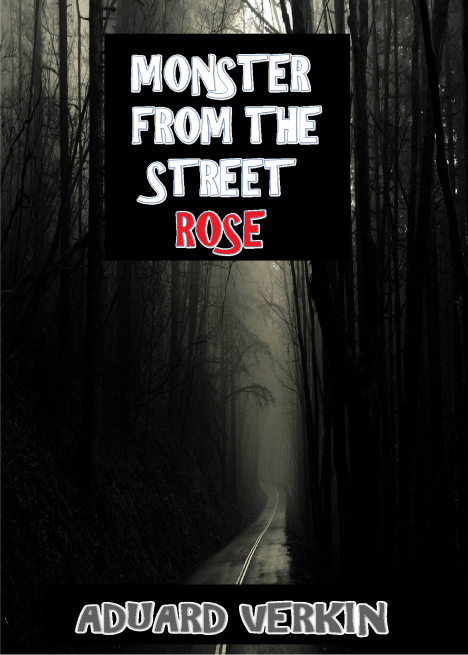 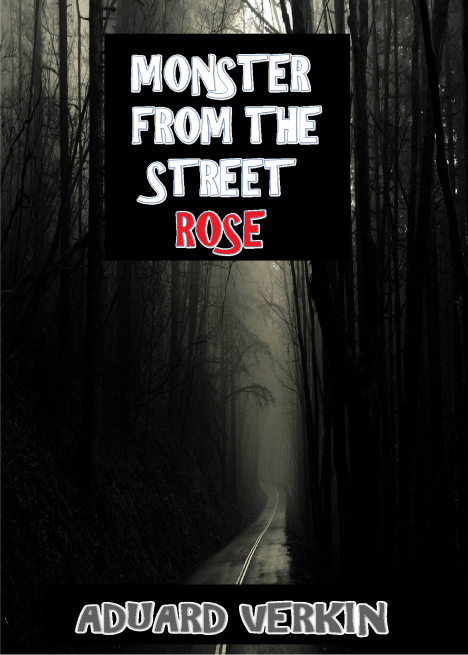 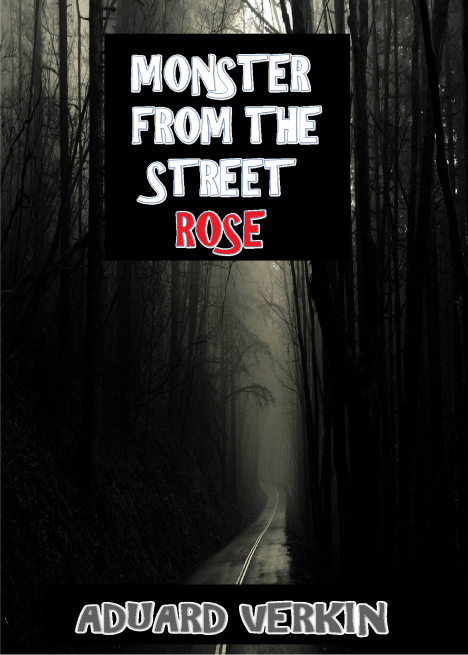 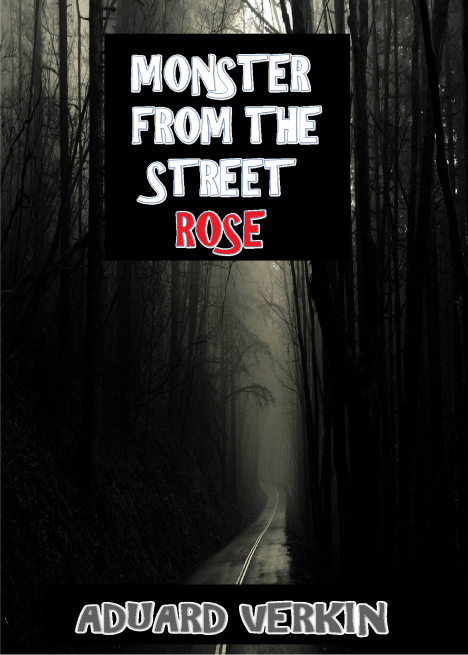 THANK YOUFO YOURATTENTION
Все фото, которые представлены в этой презентации, не являются настоящими фото книги «Чудовище с улицы Роз».